Cashflow Projections Spreadsheet Guide
A Step-by-Step Guide for Entrepreneurs
CONTENTS
What is Cashflow and why is it crucial?

Getting Started with our spreadsheet

Step-by-step guide to using the spreadsheet 

Conclusion
What is Cashflow and Why is it Crucial?
Cash flow is the lifeblood of your business. Imagine it as the money that flows in and out of your company, like the ebb and flow of a river. Understanding and managing your cash flow is vital for entrepreneurs like you because it keeps your business afloat, helps you plan for the future, and ensures you have the funds needed to cover expenses, seize opportunities, and grow.
Getting Started with Our Spreadsheet
Our Cashflow Forecasting Spreadsheet is your trusted companion in navigating the financial waters of your business. It's designed to simplify the complex world of cash flow management, even if you're not a finance expert.
Step-by-Step Guide to Using the Spreadsheet
1. Setting Up Your Spreadsheet

1,1 Input Your Starting Balance: Begin by entering your current bank balance or the amount of cash you have on hand. This is your starting point.

1.2 Income Projections: Estimate your monthly income. This includes sales, revenue from services, and any other sources of money coming into your business. Be as accurate as possible.

1.3 Expense Projections: List all your monthly expenses such as rent, utilities, payroll, and other operational costs. It's essential to categorize and detail your expenses accurately.

1.4 One-Time Expenses: If you anticipate any irregular or one-time expenses (e.g., equipment purchase, marketing campaign), account for them separately.
2. Managing Your Cash Flow

2.1 Track Transactions: Regularly update your spreadsheet with actual income and expenses as they occur. This keeps your cash flow projections current.

2.2 Cash Flow Analysis: The spreadsheet will automatically calculate your projected cash balance based on your inputs. It provides a clear picture of your financial health, helping you identify potential shortfalls or surpluses.

2.3 Plan Ahead: Use the insights from your cash flow analysis to make informed decisions. If there's a projected shortfall, plan how you'll cover it, whether through savings or financing. Surpluses can be earmarked for growth or debt reduction.
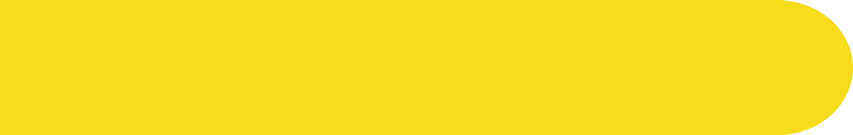 Conclusion
Managing your cash flow doesn't have to be daunting. Our Cashflow Forecasting Spreadsheet and this step-by-step guide are here to empower you. With accurate financial insights at your fingertips, you'll confidently steer your business towards success.

Download our Cashflow Forecasting Spreadsheet and take control of your business finances. Make informed decisions, secure your financial future, and watch your entrepreneurial dreams thrive.